An introduction to similarity
9F
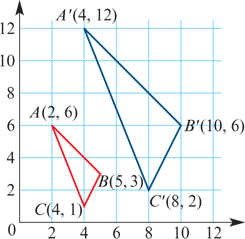 Similarity
Similarity
Two figures are called similar if we can enlarge one figure so that its enlargement is congruent to the other figure.

Matching lengths of similar figures are in the same ratio.
Matching angles of similar figures are equal.
Similar images
For example, the rectangle with side lengths 1 and 2 is similar to the rectangle with side lengths 3 and 6.
Here the similarity factor is 3 and the rule for the mapping is (x,y)→(3x,3y).
Notes:
Any two circles are similar.
Any two squares are similar.
Any two equilateral triangles are similar.
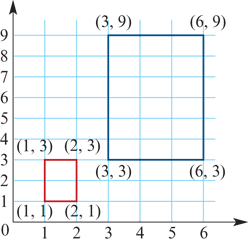 Similar triangles
There are four standard tests for two triangles to be similar
The AAA similarity test
If two angles of one triangle are respectively equal to two angles of another triangle, then the two triangles are similar.
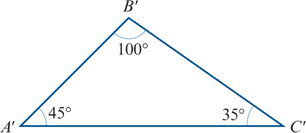 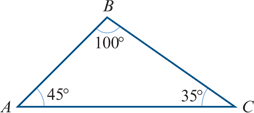 There are four standard tests for two triangles to be similar
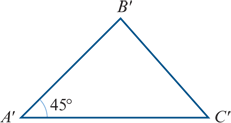 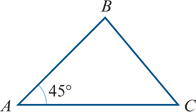 There are four standard tests for two triangles to be similar
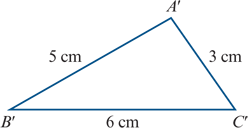 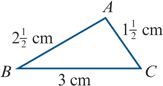 There are four standard tests for two triangles to be similar
The RHS similarity test
If the ratio of the hypotenuses of two right-angled triangles equals the ratio of another pair of sides, then the two triangles are similar.
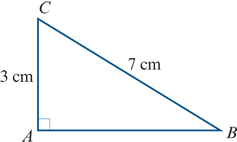 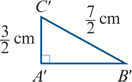 Example
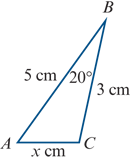 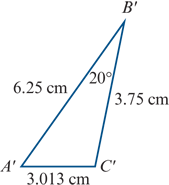 Example
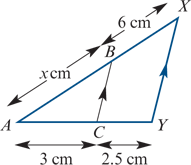 Section summary
Two figures are similar if we can enlarge one figure so that its enlargement is congruent to the other figure.
Matching lengths of similar figures are in the same ratio.
Matching angles of similar figures are equal.
Two triangles are similar provided any one of the following four conditions holds:
AAA	two angles of one triangle are equal to two angles of the other triangle
SAS	the ratios of two pairs of matching sides are equal and the included angles are equal
SSS	the sides of one triangle can be matched up with the sides of the other triangle so that the ratio of matching lengths is constant
RHS	the ratio of the hypotenuses of two right-angled triangles equals the ratio of another pair of sides.